Тема 5.Структура наукової статті
Логічне обґрунтування елементів наукової статті. 
Постановка проблеми, тема, мета й задачі розвідки, предмет і об’єкт розвідки, огляд літератури з теми, наукова новизна та практичне застосування результатів дослідження, висновки й перспективи подальшого дослідження.
Наукова стаття — вид наукової публікації, який описує дослідження чи групу досліджень, пов'язаних однією темою, та виконана її науковими авторами. 
Наукові статті публікуються в періодичних наукових журналах або в неперіодичних збірниках наукових робіт. Наукова стаття є одним з найбільш поширених способів публікації наукових результатів. (Вікіпедія)
Де шукати тему наукової статті в її тексті? А проблему де?
Magazine vs Journal 
Коли було започатковано наукові журнали?
Чому журнали а не монографії/книги?
Де може ознайомитися з матеріалами дослідження до того, як статті опублікована?
Як дізнатися, куди йти?
Форма
Зміст
Difference Between Journal and Magazine
Philosophical Transactions of the Royal Society is a scientific journal published by the Royal Society. In its earliest days, it was a private venture of the Royal Society's secretary.[1][2] It was established in 1665,[3] making it the first journal in the world exclusively devoted to science,[2] and therefore also the world's longest-running scientific journal. 
Oldenburg, H. (1665). "Epistle Dedicatory". Philosophical Transactions of the Royal Society of London. 1: 0. doi:10.1098/rstl.1665.0001. S2CID 186211404.
Журнал, 
сайт журналу, 
вкладка «для авторів»
Конференція,
Збірник конференції
Інформаційний лист
Call for papers
Вимоги до змісту
Вимоги до оформлення
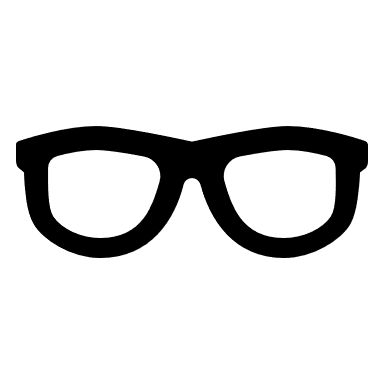 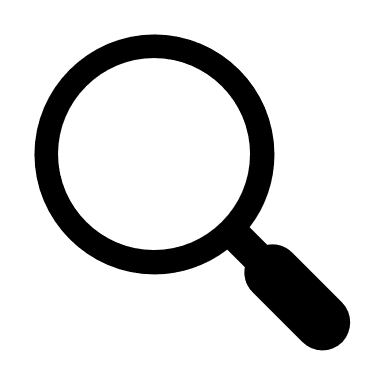 Рецензування
Редагування
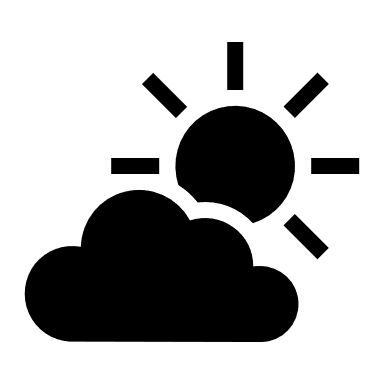 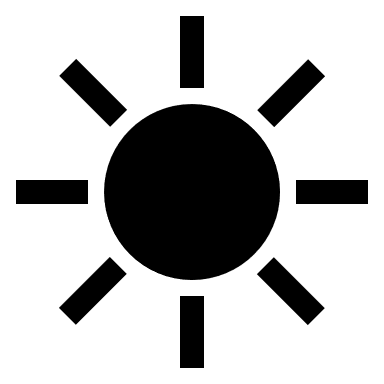 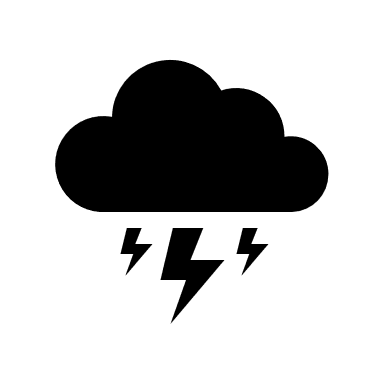 https://pratchettproject.glideapp.io/
Технічні параметри: 
формат А4, поля — 3 см з усіх боків. 
Відступ абзацу — 0,5 см, інтервал між абзацами — 0 см. 
Гарнітура Times New Roman Cyr 14 кеглем, без переносів, інтервал 1,5. 
Обсяг статті – від 0,5 до 0,8 др. арк. (не менше 15 сторінок).
(Що таке «друкований аркуш»?)
Можливе виділення символів (фрагментів тексту) напівжирним шрифтом, курсивом і підкресленням. 
Бажано уникати набору тексту лише великими літерами. 
Використовувати прямі лапки (не парні). У процесі набору тексту потрібно розрізняти символи дефіса та тире. Сторінки без нумерації. 
Рисунки пронумерувати. 
Формули виконувати в редакторі Equation Editor, уставляти в таблицю. 

''Вісник Житомирського державного університету імені Івана Франка''. Серія Філологічні науки.
Матеріали розташовувати в такій послідовності (див. зразок): 
1.індекс УДК (абзац із вирівнюванням за лівим краєм жирним шрифтом);
2.1 ініціали та прізвище автора / авторів (абзац із вирівнюванням за правим краєм жирним шрифтом);
2.2 науковий ступінь, вчене звання, посада (абзац із вирівнюванням за правим краєм);
місце роботи: назва установи, населеного пункту, якщо його назва не входить до назви установи, назва країни для іноземних авторів (абзац у дужках із вирівнюванням за правим краєм);
2.3 персональна e-mail адреса (окремий абзац із вирівнюванням за правим краєм);
3. ідентифікатор ORCID (єдиний міжнародний реєстр вчених) – http://orcid.org/;

4. назва статті (жирний шрифт, абзац без відступу першого рядка, вирівнювання за центром);

4.1.анотації українською та англійською мовами подають за таким планом: постановка проблеми, матеріал дослідження та його методи, виклад результатів, висновки (1800 знаків разом із ключовими словами) (курсив, абзац із вирівнюванням за центром) та ключові слова з абзацу після анотацій;
4.2 текст статті;

4.3 список використаних джерел та літератури (назва списку жирним шрифтом), розміщених під відповідною назвою в алфавітному порядку
Зміст статті має бути викладений за таким планом: 

постановка проблеми в загальному вигляді 
її зв'язок із важливими науковими чи практичними завданнями; 
аналіз останніх досліджень і публікацій, у яких започатковано розв'язання цієї проблеми та на які спирається автор; 
виділення не вирішених раніше частин загальної проблеми, яким присвячено статтю; 
формулювання мети та завдань статті; 
виклад основного матеріалу дослідження з певним обґрунтуванням отриманих наукових результатів; 
висновки з цього дослідження й 
перспективи розвідок у цьому напрямку. 

Усі зазначені елементи повинні бути стилістично представлені в тексті та  графічно виділені.
Відтворення класичного сюжету засобами фентезі доби постмодернізму: інтермедіальний контекст
Список використаних джерел та літератури 
(назва списку жирним шрифтом),
розміщених під відповідною назвою в алфавітному порядку та оформлених відповідно до правил укладання бібліографічного опису для Списку використаних джерел у дисертаціях з урахуванням нормативних положень ДСТУ 8302:2015 (Додаток 1)  
 
транслітерований список джерел та літератури REFERENCES (TRANSLATED & TRANSLITERATED) (до десяти джерел, окрім публікацій історично-педагогічного характеру); 

Cписок використаних джерел та літератури (лише мовою оригіналу) подавати з абзацу. 
Бажано, щоб джерела в Списку використаних джерел містили ідентифікатор DOI.
Терміни лекції
Тема
Мета
Задачі
Предмет
Об’єкт




УДК
ORCID
DOI
ISSN
Про що, власне, я збиралася розповісти людям.
Для чого я пишу цю статтю, що я тут збираюся зробити взагалі (дослідити, проаналізувати, вивчити).
Як я збираюся досліджувати (порівняти, виявити, зіставити).
Що саме я досліджую (що за явище).
Що саме в цьому явищі мене цікавить (фрагменти, які я вивчаю).
Відтворення класичного сюжету засобами фентезі доби постмодернізму: інтермедіальний контекст
Аналізу дистанційного діалогу Пратчетта й Ґеймана щодо "Сну літньої ночі" досі здійснено не було
У праці ставиться завдання порівняти реалізацію сюжету комедії в романі та в коміксі, простежити засоби, за допомогою яких здійснюється ця реалізація, виявити елементи наступності ідей та образів і, нарешті, визначити зв’язок використання інтертекстуальних прийомів з ідейними домінантами названих творів. 
Роман Террі Пратчетта «Пані та панове» та графічний роман Ніла Ґеймана «Сендмен» (№19, Сон літньої ночі.)
Інтертекстуальні перегуки з комедією Вільяма Шекспіра «Сон літньої ночі» (фрагменти тексту).
ORCID 				Open Researcher and Contributor ID 
кожному учаснику присвоюється унікальний 16-значний номер, відкритий ідентифікатор дослідника і автора досліджень. Букви прізвища та імені замінюються цифрами, що вирішує проблему розпізнання внеску конкретного автора. Така ідентифікація є відкритим некомерційним проєктом, мета якого створення єдиного, міжнародного реєстру вчених.
Індекс Гірша — показник впливовості науковця, колективу науковців, наукового закладу або наукового журналу, заснований на кількості публікацій та їх цитуваннях.

DOI				digital object identifier 
цифровий ідентифікатор об'єкта  – серійний номер, який використовують для постійної та унікальної ідентифікації об'єктів інтелектуальної власності будь-якого типу.

УДК 				Універса́льна десятко́ва класифіка́ція  
бібліотечна класифікація документів, широко використовується у всьому світі для систематизації творів науки, літератури і мистецтва, періодичного друку, різних видів документів і організації картотек. Розроблена на основі «Десяткової класифікації» Дьюї

ISSN 					International Standard Serial Number 
унікальний номер, що використовується для ідентифікації друкованого або електронного періодичного видання. Складається з 8 цифр. 8 цифра — контрольне число, розраховується за попередніми 7 і модулю 11
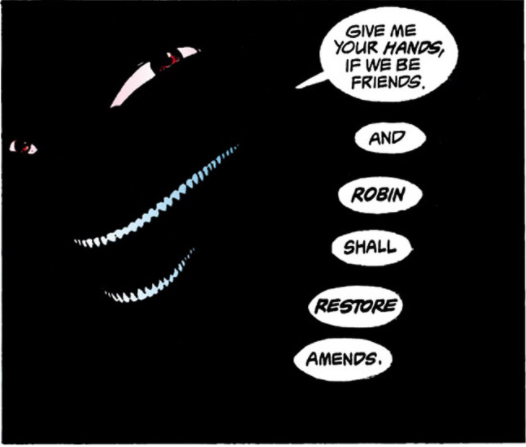 https://comiconlinefree.net/the-sandman-1989/issue-19